موضوع: سازمان جهاد کشاورزی
    استاد: جناب آقای دکترحجاریان
   ارائه کننده: زهرا احمدی
مدیریت صنعتی – گرایش تولید
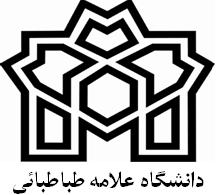 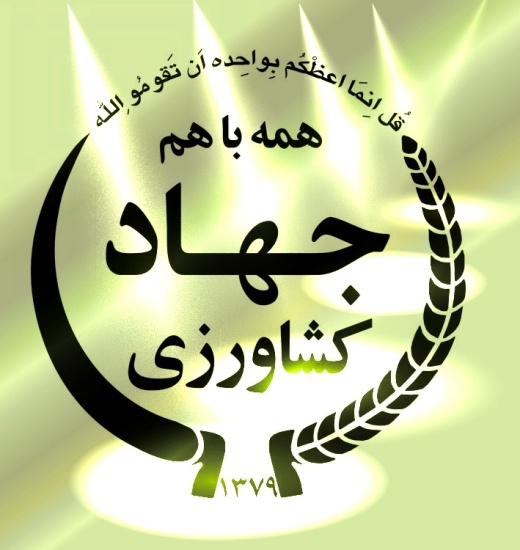 تاریخچه سازمان جهاد کشاورزی

تشكيل وزارت جهاد كشاورزي توسط سازمان مديريت و برنامه ريزي تهيه شد و پس از تصويب هيئت وزيران در تاريخ 26 مرداد ماه سال 1379 با قيد يك فوريت به مجلس شوراي اسلامي تقديم شد؛ لايحه پس از ماه ها بحث و بررسي كارشناسان، سرانجام در تاريخ 6 دي ماه سال 1379 به تصويب نمايندگان مجلس شوراي اسلامي رسيد و در تاريخ 10 دي ماه سال 1379 توسط شوراي نگهبان تاييد شد.
چشم انداز      


   توسعه پایدار کشاورزی ایران، با تلاش همه اعضای خانواده ایرانی.
ماموریت 


   تامین غذا برای جمعیت، با برنامه ریزی و اقدامات لازم و استفاده از تمام امکانات  در زیر بخش های امور دام، زراعت، باغبانی، ترویج، آب وخاک... در جهت افزایش تولید بیشتر با توجه به تولید محصول سالم و اورگانیک .
اهداف بلند مدت
توسعه کمی و کیفی تولیدات دامی و کشاورزی درسه سال آینده.
فراهم آوردن زمینه های لازم برای تامین و توزیع نهاده های کشاورزی، دامی، دارو، سرم و سایرمواد بیولوژیک درطی سه سال آینده.
به هنگام سازی نظام اطلاع رسانی کشاورزی و روستایی واستقرار نظام آماری در طی سه سال آینده.
حمایت مالی سازمان از کشاورزان درسه سال آینده.
ایجاد زمینه های بهره برداری مناسب از مزارع به منظور اثربخش بودن آن.
استراتژی ها

برنامه ریزی برای توسعه کمی وکیفی تولیدات دامی وکشاورزی وسامان دهی کشتارگاهها.
ایجاد بسترها و زیر ساخت های آموزشی و اطلاع رسانی.
نظارت و کنترل برتولید و واردات سرم، دارو و سایر مواد بیولوژیک.
شناخت مشکلات ونیازهای مالی کشاورزان.
یکپارچه سازی اراضی، واحداث راه های بین مزارع.
خط مشی ها
شناسایی مالکان مزارع برای متقاعد کردن آنها در یکپارچه سازی.
مذاکره و ارتباط سازمان با بانک جهت وام دادن به کشاورزان.
تعیین برنامه های آموزشی لازم با نظرخواهی ازتولید کنندگان.
استفاده از فنون وپیشرفت بیوتکنولوژ و مهندسی ژنتیک.
اهداف سالانه

اجرای آموزش های علمی- کاربری و فنی حرفه ای شاغلان بخش کشاورزی.
آموزش فنون نوین کشاورزی و دامداری به هفتاد درصد از تولید کنندگان.
متقاعد کردن پنجاه درصد از مالکان مزارع.
دادن وام به سی و پنج درصد از کشاورزان برای خرید ماشین آلات مدرن.
تولید پنجاه درصد دارو و سایرمواد بیولوژیک در داخل کشور و کاهش چند درصدی واردات این مواد در سال جاری.
فرصت ها

  بازار خوب محصولات کشاورزی در عراق.
حمایت دولت از بخش کشاورزی.
امکان دریافت اعتبارات قانونی.
وجود امکانات حمایتی لازم از صادرات محصول.
مذاکره کشور با دیگر کشورهای منطقه برای ارتقای فناوری ماشین آلات بخش کشاورزی.
تهدیدات
عدم وجود فرهنگ سازی برای ورود سرمایه انسانی به بخش کشاورزی.
جنگ افروزی در منطقه برای سرمایه گذاری ها.
وجود دام وچرا.
وجود سیل یا خشک سالی.
قوت ها
سیستم اطلاعاتی کارآمد.
ارائه خدمات مثمروثمر به بخش کشاورزی.
وجود فضای مناسب کاری.
وجود مدیریت خوب در سازمان.
دسترسی  سازمان به الگوی کشت متناسب با منابع آب در دسترس.
ضعف ها

ضعف در ارائه خدمات رفاهی به کارکنان .
ضعف در فرهنگ سازمانی.
ضعف نفوذ در دستگاه های اجرایی
نا مشخص بودن مسیر پیشرفت شغلی .